Lesson 3:
Adaptations
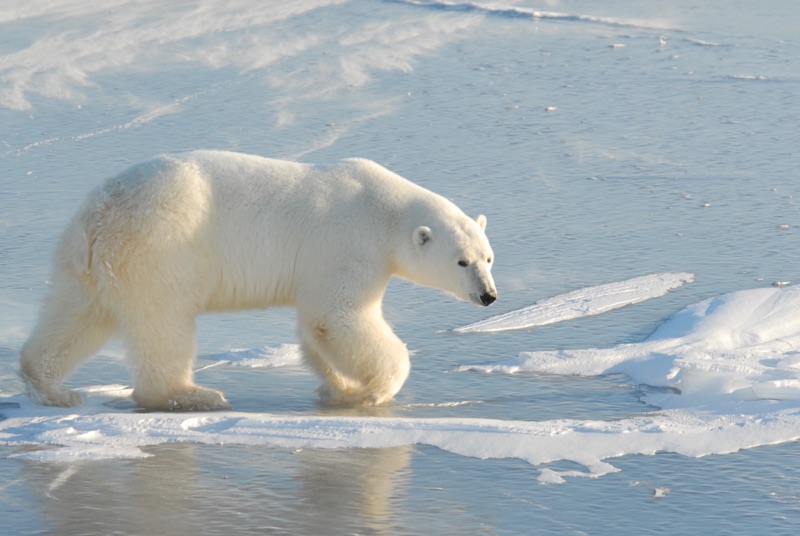 What are Adaptations?
Adaptations are the process by which the characteristics of a species change over many generations in response to the environment.
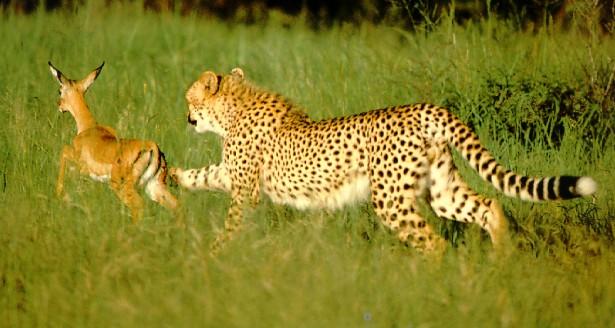 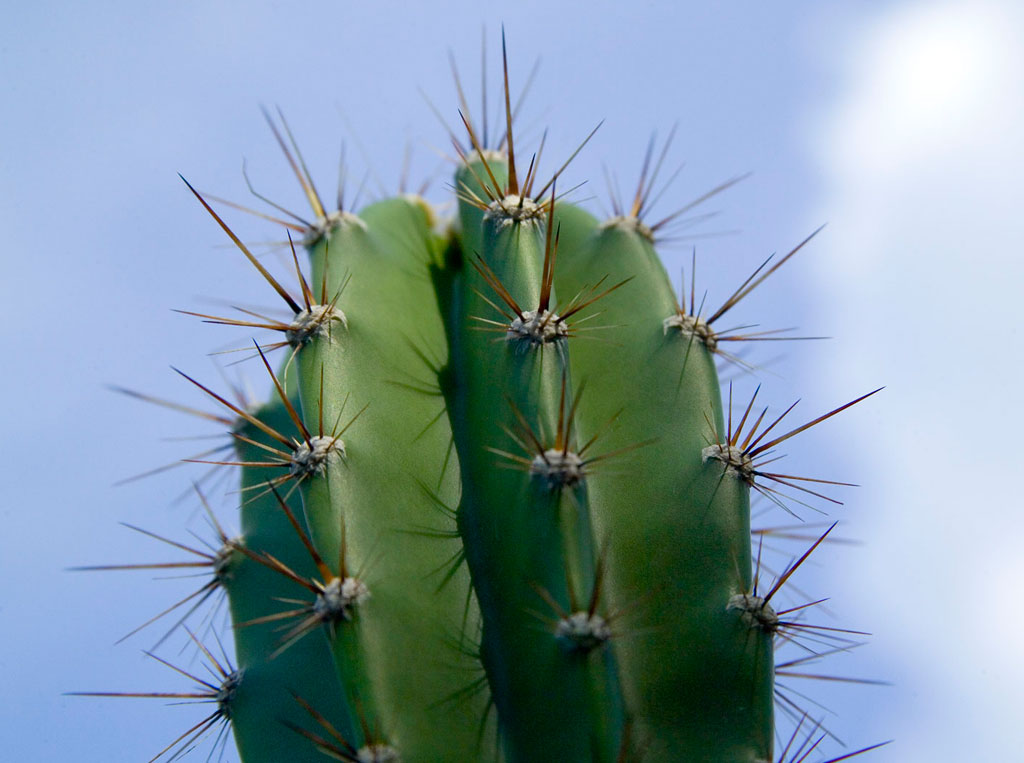 Adaptations help plants and animals survive in their environment.
These adaptations can help these organisms find food, protect themselves from predators, or survive extreme temperatures.
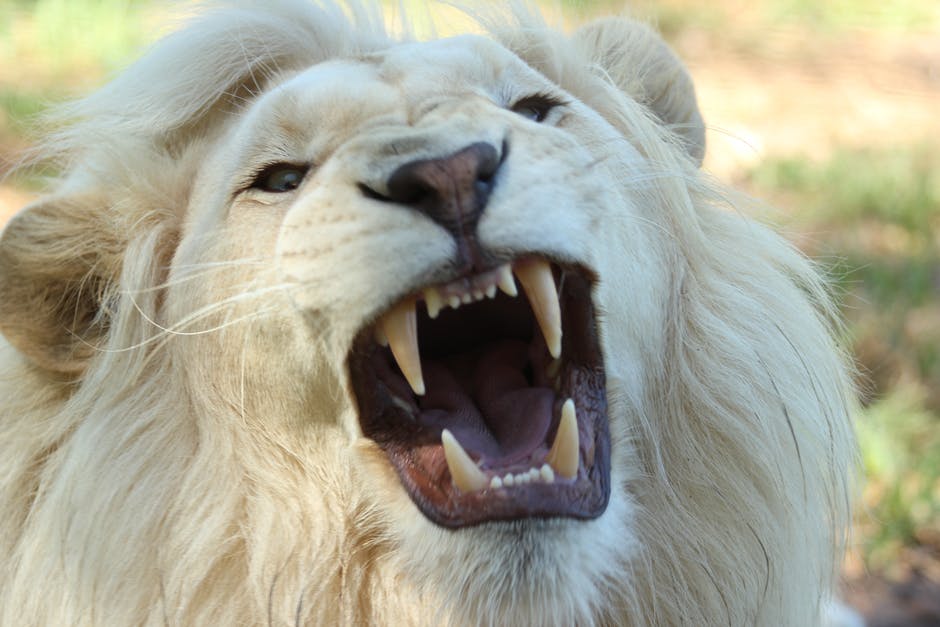 Examples of Adaptations:
Long necks of giraffes allow them to feed from taller trees or plants.
Lightweight bones of birds help them to fly with less effort.
Long, sharp teeth of carnivores allow them to eat meat more easily.
Observing Adaptations: Monkey
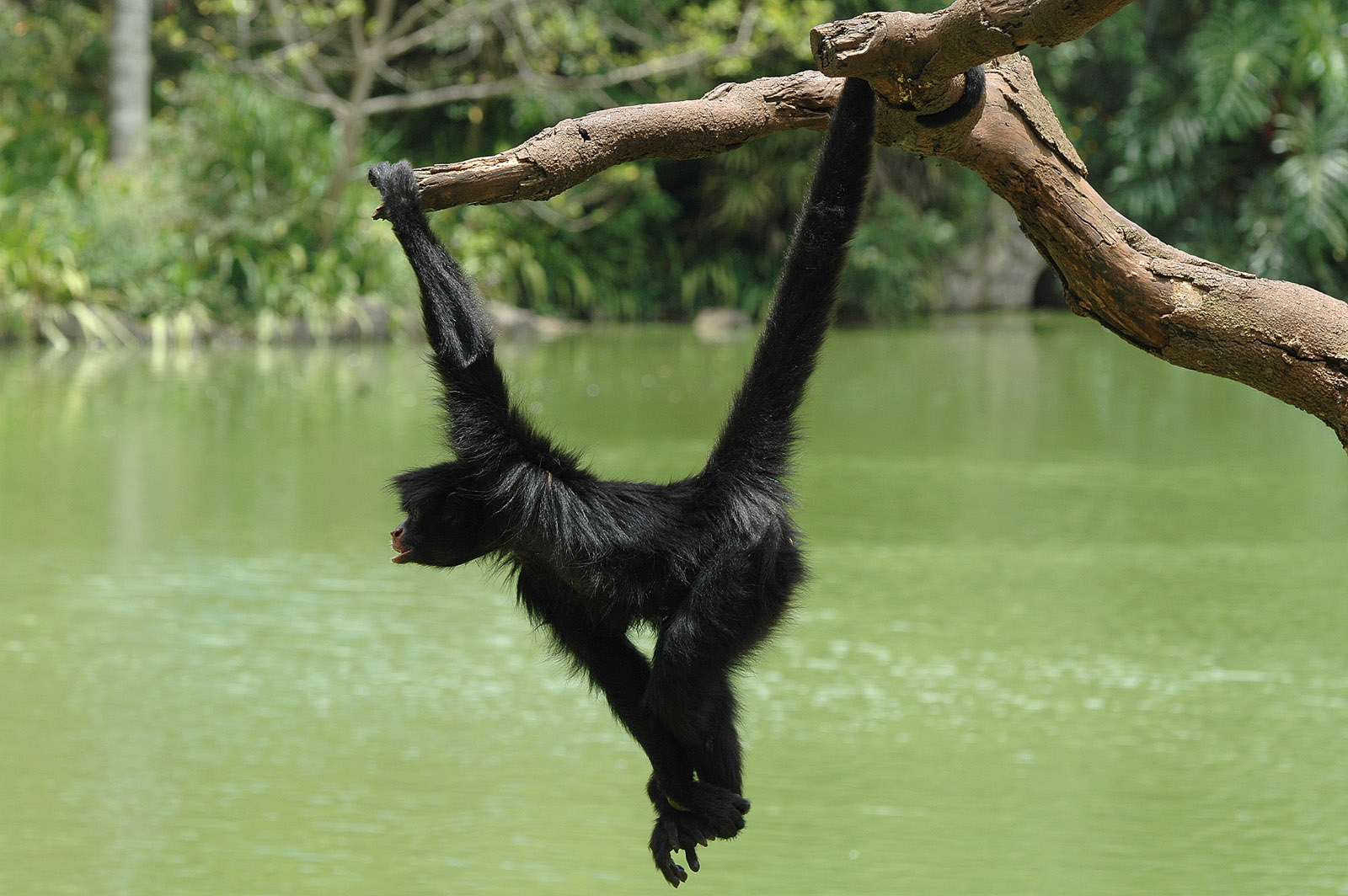 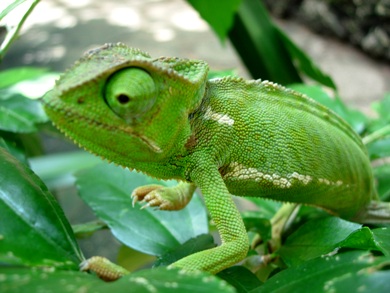 Observing Adaptations: Chameleon
Observing Adaptations: Jaguar
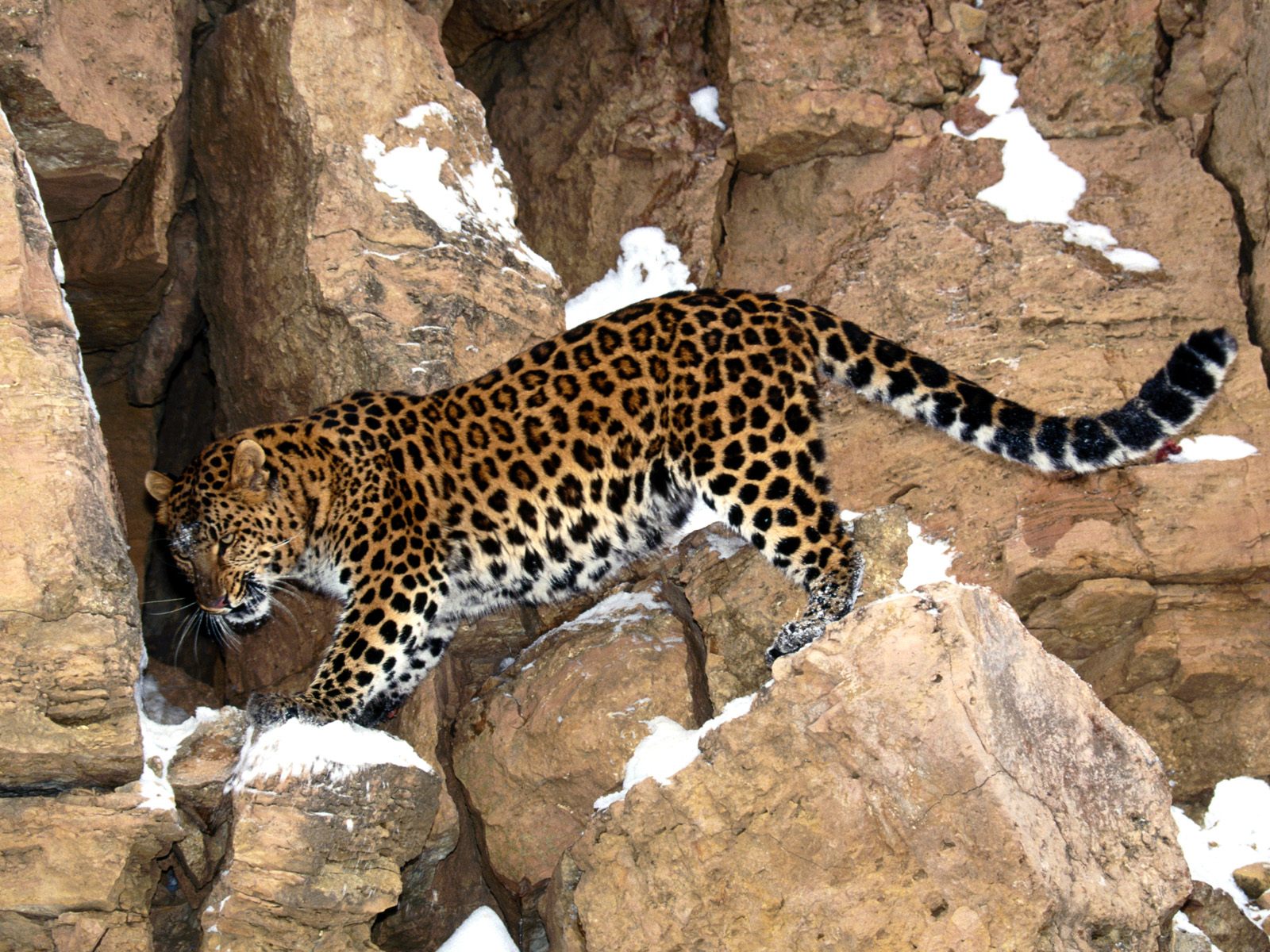 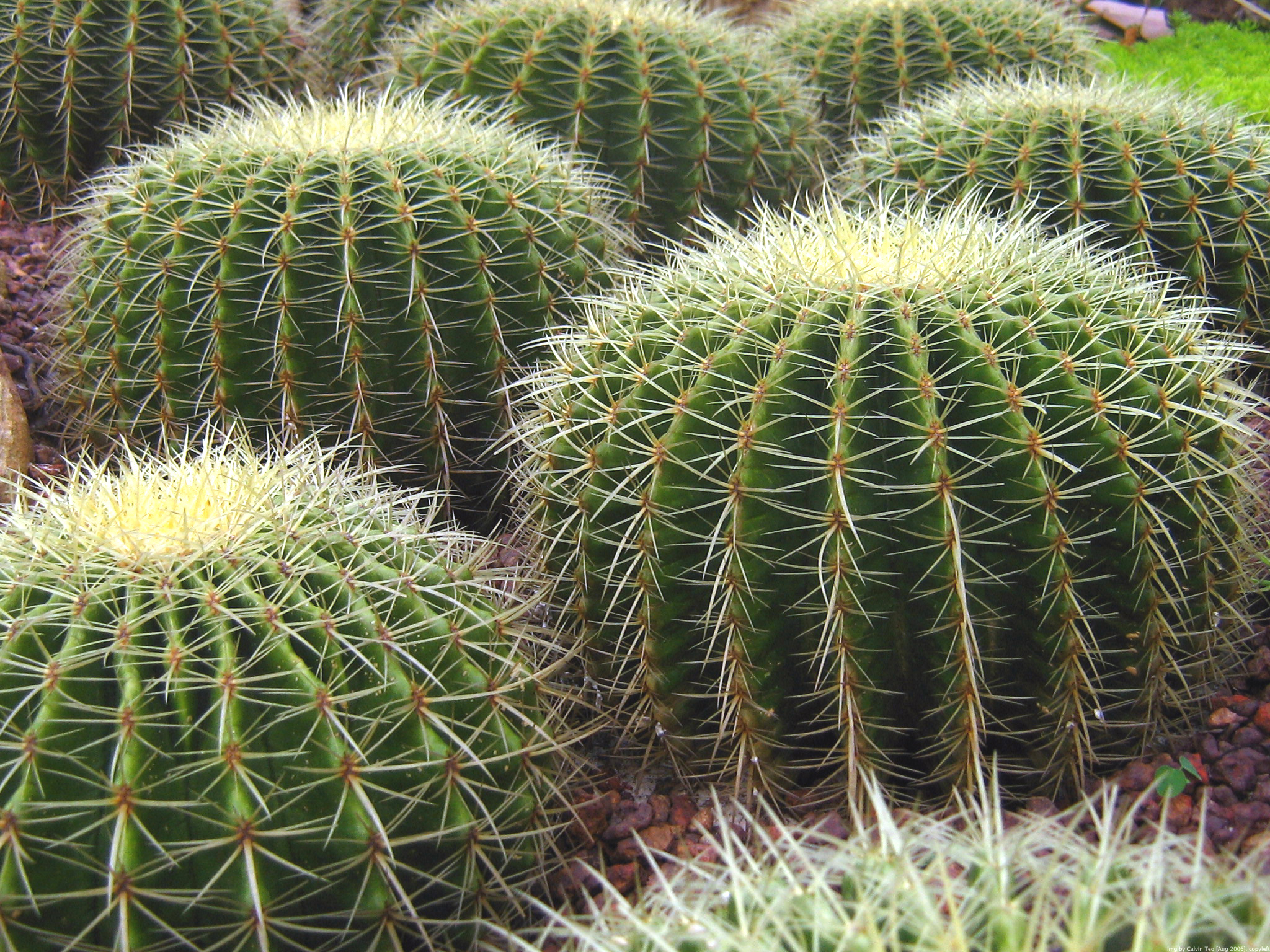 Observing Adaptations: Cactus
Observing Adaptations: Polar Bear
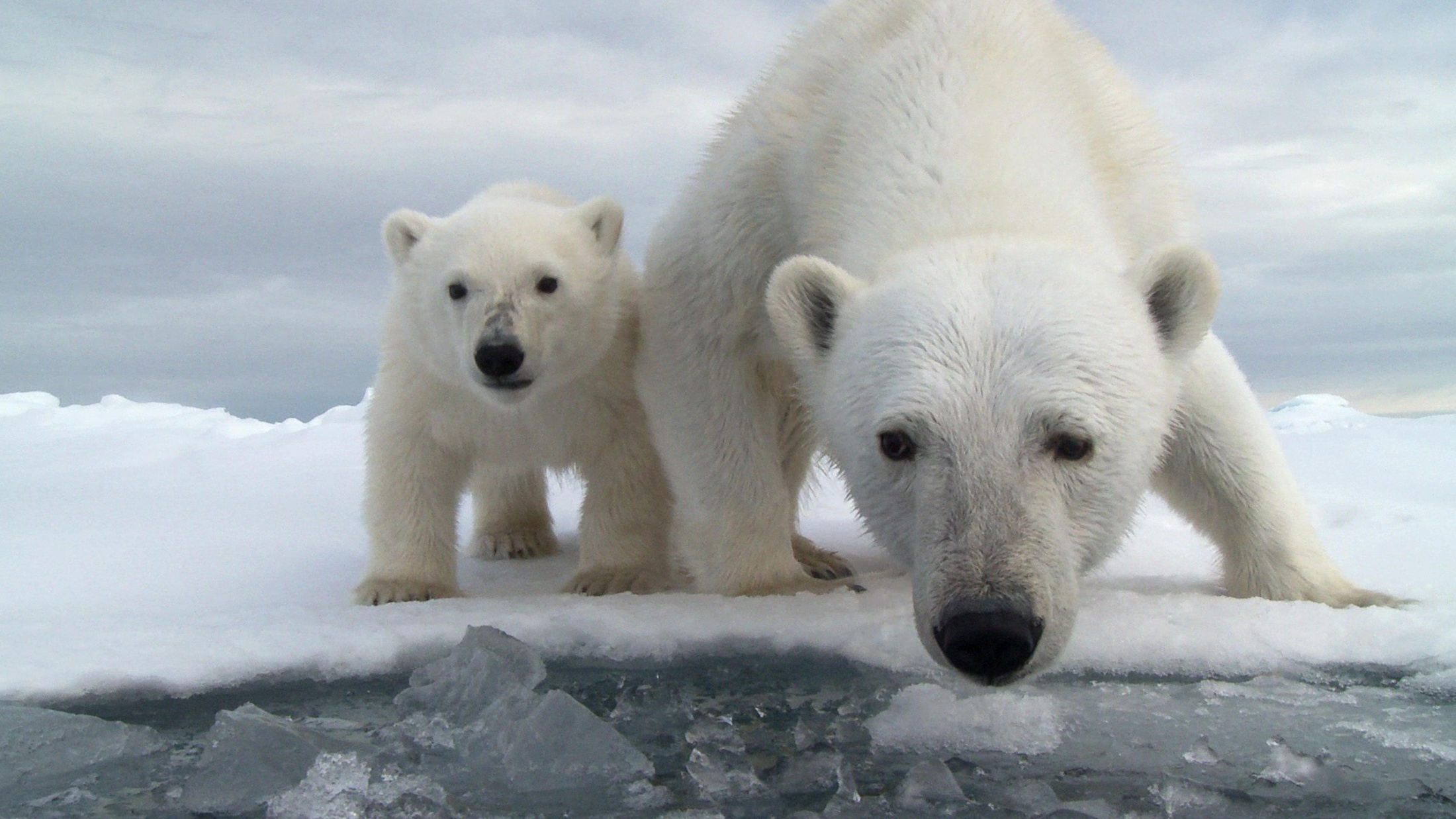 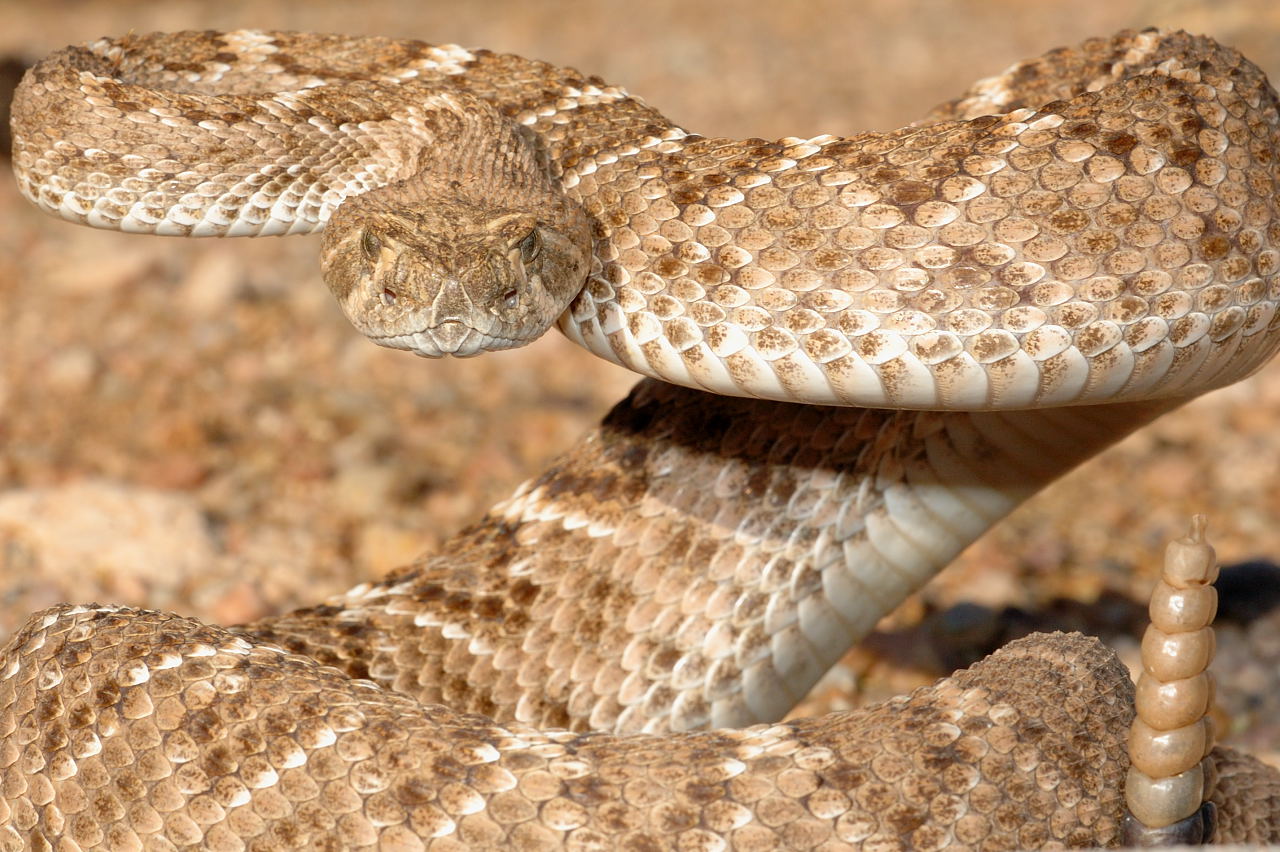 Observing Adaptations: Rattlesnake
Observing Adaptations: Clown Fish
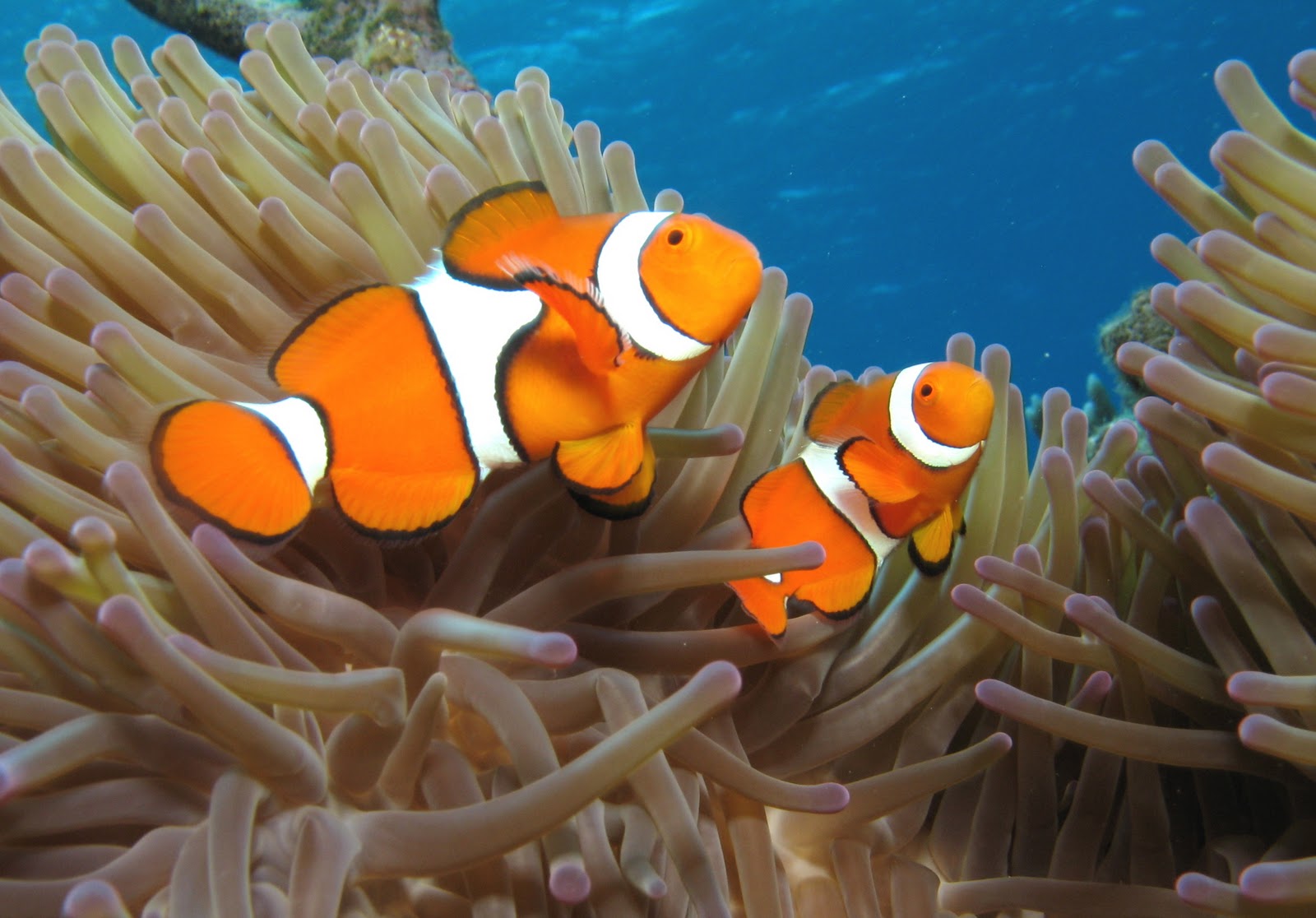 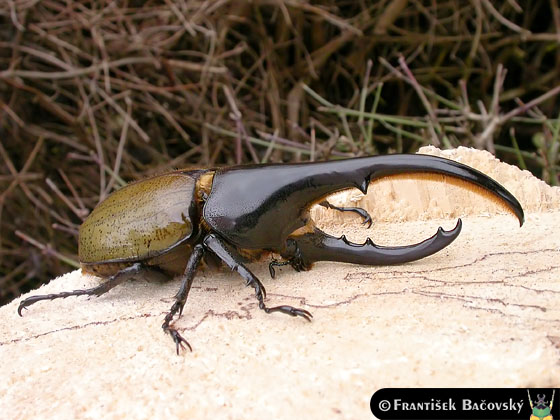 Observing Adaptations: Horned Beetle
Observing Adaptations: Spider
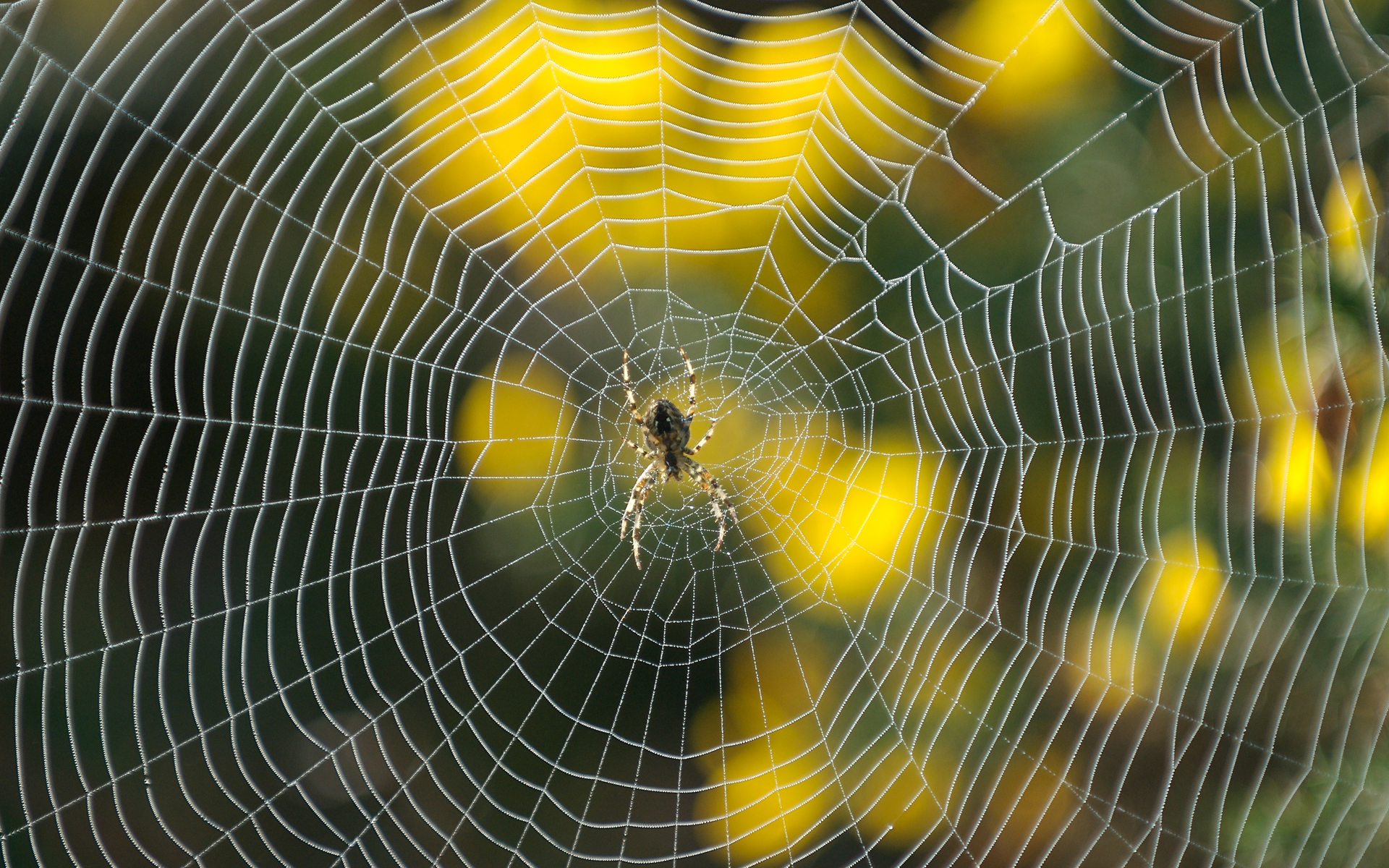 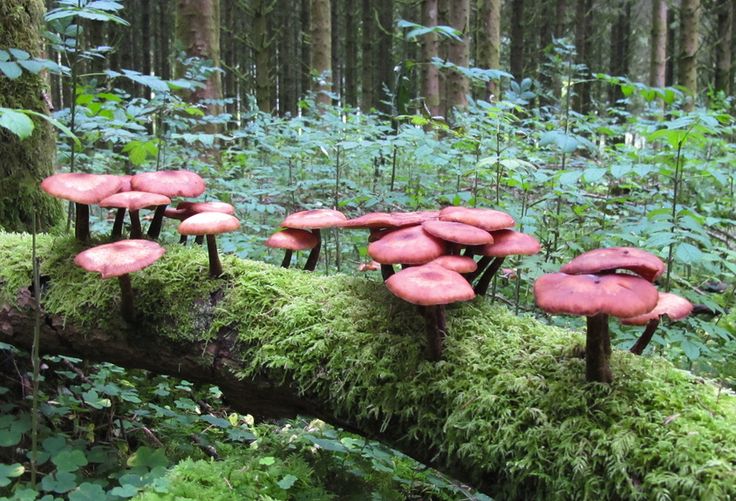 Observing Adaptations: Mushrooms
Observing Adaptations: Giraffe
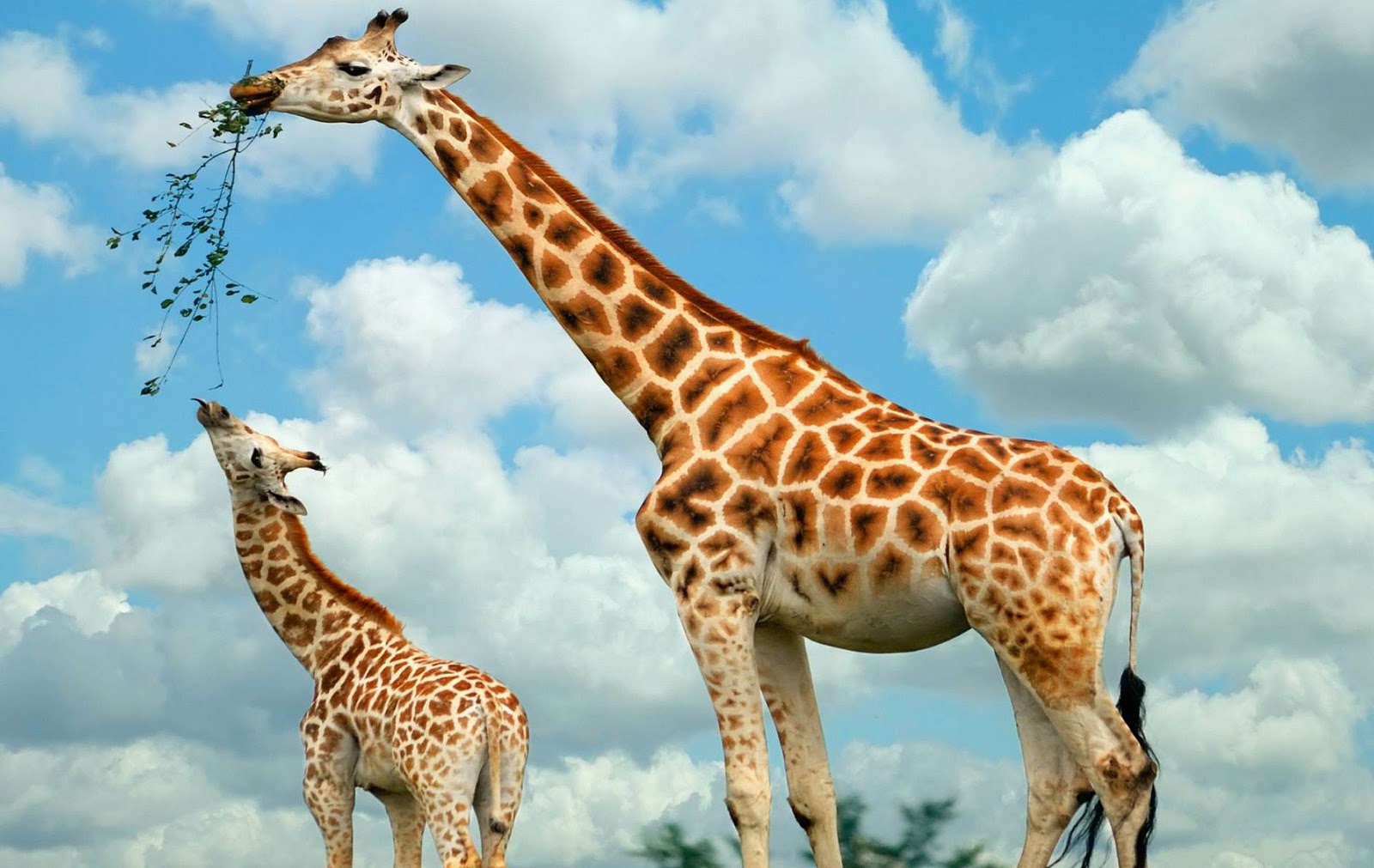 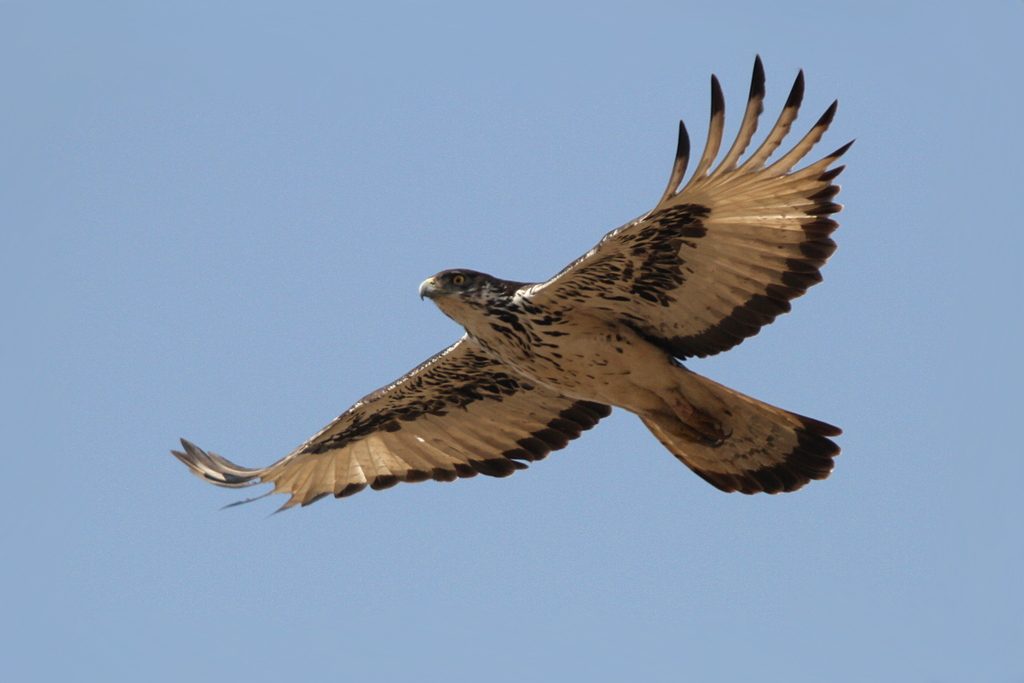 Observing Adaptations: African Hawk
Key Questions
1. What are adaptations? How do adaptations benefit an organism?

2. Choose an organism and give examples of some adaptations that it has.

3. What might happen to a plat or an animal placed in an environment that it is not adapted to? Why?